v
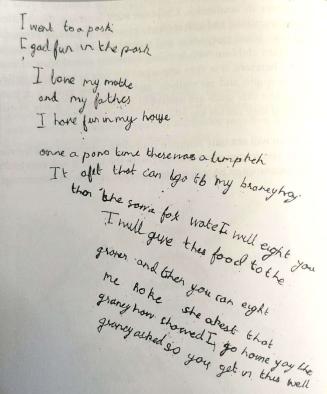 Some children may be able to read text well, without being able to pick up the context or content of the text. They do not understand how various ideas, people or events relate to each other. 

These children may spend time studying or preparing for tests through tuition classes, but fail because they lack an innate sense of what to study first. 

Their written work is often poorly organized with no link from one topic to another. Their writing is untidy with inconsistent size of letters and spacing between letters/words.

It may often become difficult to understand where one word begins and ends.

They may have trouble processing or understanding multiple steps involved in some work 
e.g. steps in solving a math problem that requires mental calculations.


Sound familiar?
SPECIFIC LEARNING
DISABILITIES (SLD)
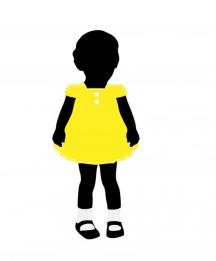 Writing of a child 
showing difficulty with
visual & auditory perception
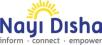 v
THE REALITY 
Children with a learning disability speak well & are 
smart & intelligent. However, they have academic difficulties which in turn cause emotional & behavioral problems. 

OBSERVATION
This leaves parents & teachers confused.
The child’s behavior is misinterpreted as lack of motivation or interest.

THE EFFECT ON THE CHILD
The child is left feeling misunderstood & frustrated.
LET’S TALK ABOUT 
SPECIFIC LEARNING
DISABILITIES (SLDS)
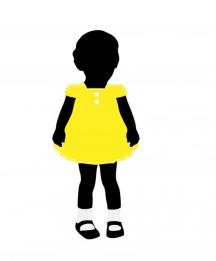 UNDERSTANDING THE PROBLEM
These children have trouble in 
Processing information from visual & sensory perception
Organization of information to process the ability to read, write or do mathematics.
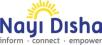 A child with an SLD is one who…
Is intelligent but fails in school
Writes ‘on’ for ‘no’, ‘was’ for ‘saw’, or ’14’ for ’41’
01
02
03
04
05
06
07
08
09
10
Hears the dog bark at a distance but does not hear what the teachers are saying
Remembers sequence of shows on TV but not mathematical tables
Is confused with sense of time relative to one another, such as what is today, yesterday or tomorrow
Is disorganized, messy, moody & poor about time management
Is enthusiastic to finish a task, but one that never comes out the way intended.
Omits, adds, skips words while reading
Can do mathematical calculations but cannot express it in paper
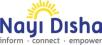 Has very low attention span on a given task
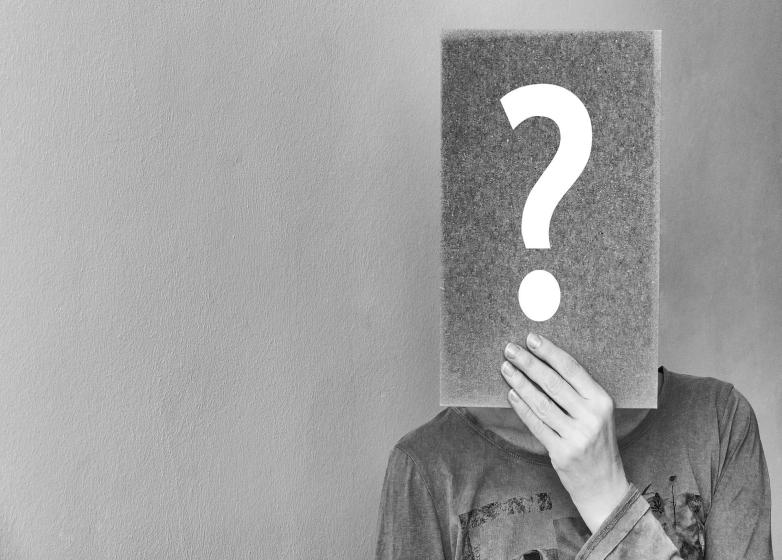 PRENATAL FACTORS
Can be due to pregnancy complications such as toxemia, bleeding, pre-maturity, low birth weight, anoxia or drug abuse are
some factors that may influence the brain leading to a learning disability.
POST NATAL FACTORS
Children born with post-birth 
trauma, head injury, 
lead poisoning, 
seizures, encephalitis or 
meningitis are some factors 
that may influence 
the brain leading to 
a learning disability.
GENETIC FACTORS
THERE IS NO SPECIFIC CAUSE FOR LEARNING DISABILITY.
 
ENSURING A SAFE, HEALTHY PREGNANCY AND POST NATAL CARE IS THE MOST YOU CAN DO PROTECT YOUR CHILD.
 
A LOT CAN BE DONE TO HELP THE CHILD LEAD A HAPPY LIFE WITH HIS/HER LEARNING CONSTRAINTS.
While genes remain unknown, it is not 
uncommon for a parent to report that they
 or a close family member had learning difficulties.
Causes of SLD
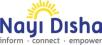 TYPES OF SLD
DYSPRAXIA
DYSGRAPHIA
DYSCALCULIA
DYSLEXIA
DIFFICULTY IN 
MOTOR 
PLANNING
DIFFICULTY IN
WRITING
(handwriting & expressive writing)
DIFFICULTY IN
MATH
DIFFICULTY 
READING
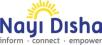 A child’s intellectual development
The first 6 years of  a child’s life are very important
6 YRS
Window of development during which thinking skills progress
2 YRS
4 YRS
3 YRS
5 YRS
SENSORY & MOTOR SYSTEMS ARE ESSENTIAL FOR READING & WRITING SKILLS.
INSUFFICIENT SENSORY MOTOR INTEGRATION CAN CAUSE DIFFICULTIES IN LEARNING ABILITIES
1 YR
Many factors influence the way the brain develops & we have little control over some.  However, we can identify children who are likely to be ‘at risk’.
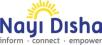 A child at risk for SLD is one who…
Below 5 years of age
Delayed acquisition of motor skills, language difficulties, perceptual problems & poor social skills
 are early marker suggestive of potential problems in learning.
Does not know their own age
01
02
03
04
05
06
07
08
09
Is ambidextrous – uses both left and right hands
Has difficulty in doing up buttons
Reverses letters & numbers when copying or writing
Slow & fumbling in putting on shoes or clothes.
Trips over, bumps into or knocks over objects
Cannot keep within lines when coloring
Lacks sense of rhythm keeping in time with music, when running or clapping?
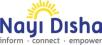 Has difficulty pronouncing specific sounds, e.g. Wed for Red, Fink for Think, Muver for Mother
A child at risk for SLD is one who…
Below 5 years of age
Delayed acquisition of motor skills, language difficulties, perceptual problems & poor social skills
 are early marker suggestive of potential problems in learning.
Uses baby talk – Me for I, Runned for Ran, Dood for Did
10
11
12
13
14
15
16
17
18
Lacks verbal fluency. Speaks in words or phrases
Mixes up order of words in a sentence
Loses main thread and goes into irrelevant details when telling a story or talking
Has difficulty remembering poems, rhymes.
Cannot count upto 20
Confuses names of colors
Daydreams
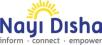 Slow in carrying out commands
A child at risk for SLD is one who…
Below 5 years of age
Delayed acquisition of motor skills, language difficulties, perceptual problems & poor social skills
 are early marker suggestive of potential problems in learning.
Overactive on the move
19
20
21
22
23
Has difficulty sitting still for a long time
Fidgets with things
Lacks concentration and does not pay attention
Frequently loses belonging
NOT EVERY CHILD WITH SLD WILL HAVE ALL THE CHARACTERISTICS.  HOWEVER, EACH WILL HAVE A CLUSTER OF THEM
The three Rs are basic skills taught in schools: reading, writing and arithmetic. 
Teaching 3R’s to young children who are not ready biologically is not only counter-productive, but also harmful emotionally as it lowers one’s self esteem.
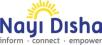 A child at risk for SLD is one who…
Above 5 years of age
Delayed acquisition of motor skills, language difficulties, perceptual problems & poor social skills
 are early marker suggestive of potential problems in learning.
Learning & remembering rhymes or recognizing rhyming words (e.g. sell, bell, well)
01
02
03
04
05
06
07
08
09
Difficulty in hearing sounds such as b,p,d,g,j,u,y,l,f,v.h
Lack of interest in listening to stories & failure to understand when explanation is given
Poor motor control – difficulty when using scissors, holding a pencil & coloring between the lines
Trouble in deciding which hand to use for what?
Sequencing & matching games maybe difficult
Putting on clothes, buttoning, typing shoe laces may be difficult
Copying from the board is difficult. Lines are missing or letters & numbers get transposed.
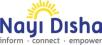 May reverse letters, words & numbers while writing
A child at risk for SLD is one who…
Above 5 years of age
Delayed acquisition of motor skills, language difficulties, perceptual problems & poor social skills
 are early marker suggestive of potential problems in learning.
Does not know the days of the week, months of the year in sequence
10
11
12
13
14
15
16
17
18
Is confused by a page crowded with print & illustrations
Does well in one subject but poorly in others
Is upset by changes in routine
Has history of delayed speech or language development
Has difficulty with sequencing in calculations with numbers
Difficulties in learning tables by rote
Is slow in finishing written work
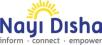 Low tolerance or frustration
A child at risk for SLD is one who…
Above 5 years of age
Delayed acquisition of motor skills, language difficulties, perceptual problems & poor social skills
 are early marker suggestive of potential problems in learning.
Appears reckless & uninhibited/impulsive
19
20
21
Can understand concrete ideas better than abstract ideas
Oral reading is inaccurate. Reads word by word. Pays no attention to punctuation
NOT EVERY CHILD WITH SLD WILL HAVE ALL THE CHARACTERISTICS.  HOWEVER, EACH WILL HAVE A CLUSTER OF THEM
The three Rs are basic skills taught in schools: reading, writing and arithmetic. 
Teaching 3R’s to young children who are not ready biologically is not only counter-productive, but also harmful emotionally as it lowers one’s self esteem.
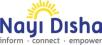 This content has been developed in collaboration with Remedial & Special Educator Ms.Farida Raj. 
	It has been adapted from her book 
	''Breaking Through" - A Hand Book for 	Teachers and 		Parents of Children with Learning Difficulties 
& reproduced
here with consent.






Nayi Disha Resource Centre is an online information resource platform that supports families of persons with, Specific Learning Disabilities, Intellectual & Developmental Disabilities.
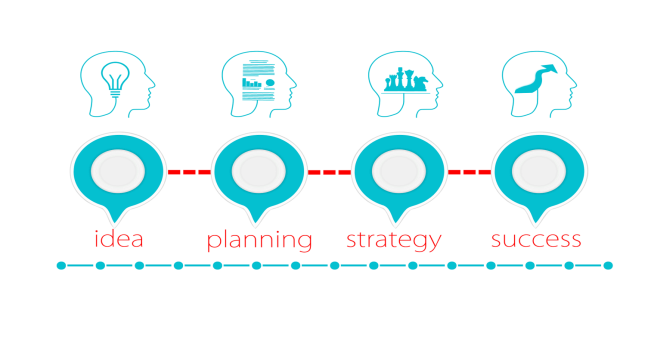 NAYI DISHA
RESOURCE CENTRE
Join Us on Facebook
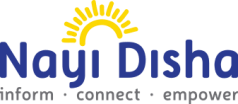 Join Us on Twitter
Join Us on Linkedin
Visit us at
WWW.NAYI-DISHA.ORG
[Speaker Notes: Image source: https://pixabay.com/en/business-professional-teamwork-1219868/]